Министерство образования и науки РМЭФГБОУ ВПО «Марийский государственный университет»
Основные подходы международных конфликтов


                                           Выполнил
                                       студент 
                                                    Корнилова Н.А.
                                        курс – 1
                                                 группа 16ДП
Люди поразительно недоверчивы друг к другу, все время ожидают нападения, отсюда их чудовищная агрессивность.Ю. М. Нагибин.
Конфликт  
- столкновение противоположно направленных целей, интересов, позиций, мнений и взглядов двух и более людей (Ф.М. Бородкин, Н.М. Коряк)
                  - столкновение взаимоисключающих, несовместимых деятельностей, целей, несоответствие когнитивных структур (М. Дойч, Р. Снайдер)
                                - борьба за ценности и претензии на определенный статус, власть, ресурсы, в которой целями являются нейтрализация, нанесение ущерба или уничтожение соперника (Л. Козер)
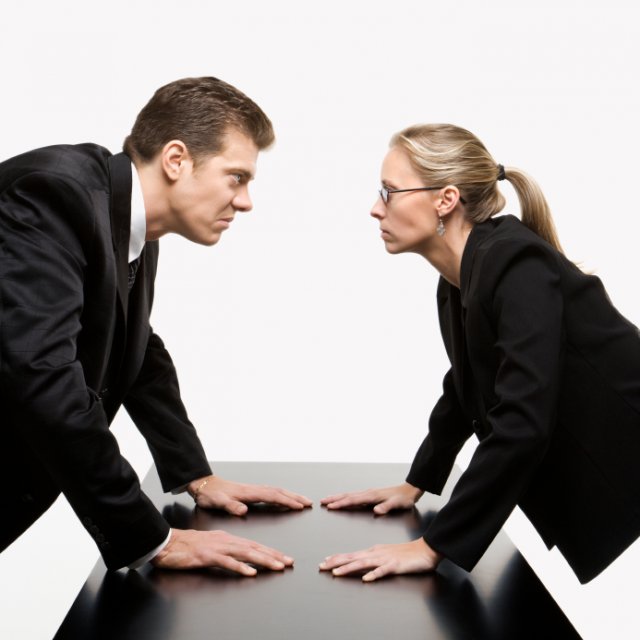 Виды межгосударственных конфликтов
межгосударственные конфликты (обе противостоящие стороны представлены государствами их коалициями)

национально-освободительные войны (одна из сторон представлена государством): антиколониальные, войны народов против расизма, а также против правительств, действующих в противоречии с принципами демократии

внутренние  интернационализированные конфликты (государство выступает помощником одной из сторон во внутреннем конфликте на территории другого государства)
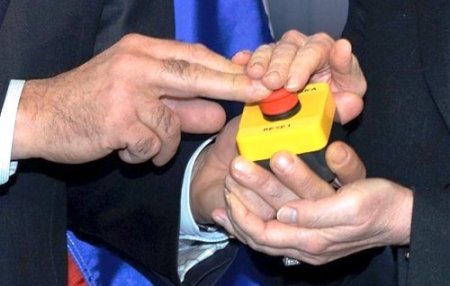 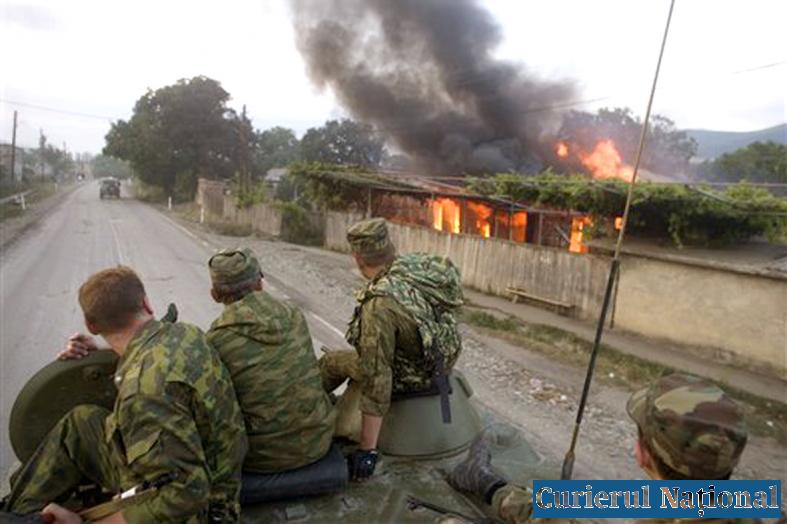 Виды межгосударственных конфликтов исходя из интересов
идеология (между государствами с различными общественно-политическими системами); к началу 21 в. их острота резко снизилась

между государствами с целью политического господства в мире и отдельном регионе

территориальные, основанные на территориальных противоречиях (захват чужих или освобождение своих территорий)

в которых стороны отстаивают экономические интересы

религиозные
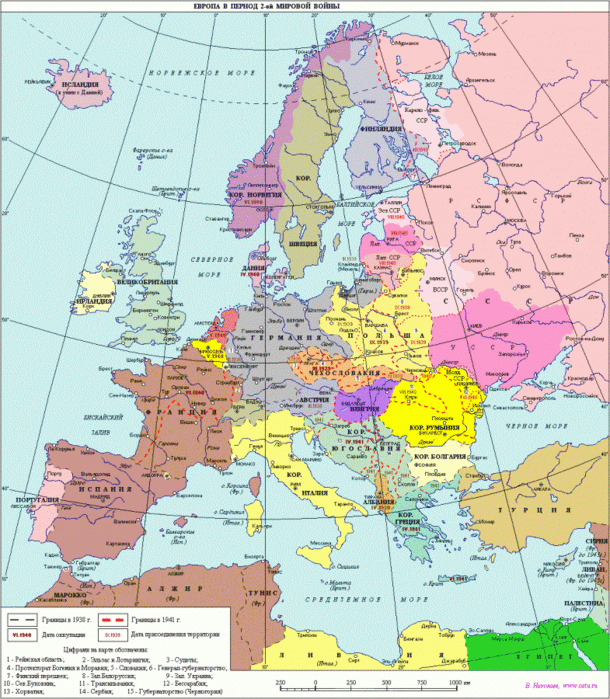 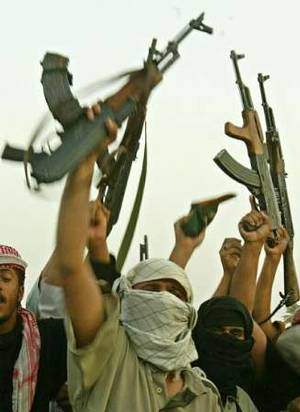 Предотвращение межгосударственных конфликтов
непротиворечивого общества не бывает, трудно искусственно создать условия для бесконфликтного общественного развития

основные усилия по предотвращению конфликтов должны быть направлены на бесконфликтное решение проблем, возникающих в результате  объективных противоречий

предотвращение подразумевает максимальное снижение негативных последствий потенциальных конфликтов

 основные усилия по предотвращению межгосударственных конфликтов направляются на исключение вооруженного насилия
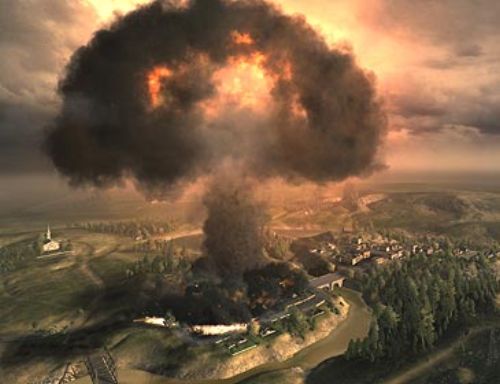 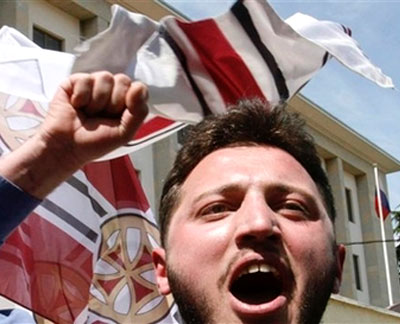 Основные направления предотвращения межгосударственных конфликтов
Интернационализация жизни мирового сообщества в хозяйственно-экономической, политической и культурных сферах (экономические союзы, сообщества, совместные предприятия)
Строгое соблюдение всеми странами и народами принципа мирного сосуществования
Снижение уровня противостояния - непрерывное, последовательное и равномерное сокращение вооружений, прежде всего оружия массового поражения
 Усиление роли международных межправительственных организаций (ООН, ОБСЕ и др.)
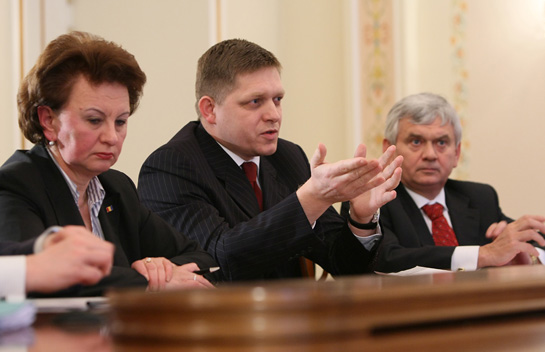 В заключение
Проблема предотвращения применения военной силы во внешнеполитической практике – сегодня одна из самых актуальных. 
Решение ее гарантирует общецивилизационный прогресс и способствует предотвращению конфликтов во внутриполитической жизни государств
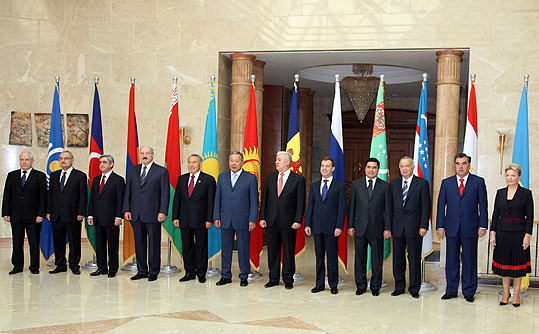 Ответьте на вопросы
1. Чем отличаются супружеские конфликты от межгосударственных?

2. Какие причины могут являться основными, а какие сопутствующими в межгосударственном конфликте?

3. По каким направлениям возможно предотвращение межгосударственных конфликтов?

4. Назовите виды межгосударственных конфликтов исходя из интересов государств?
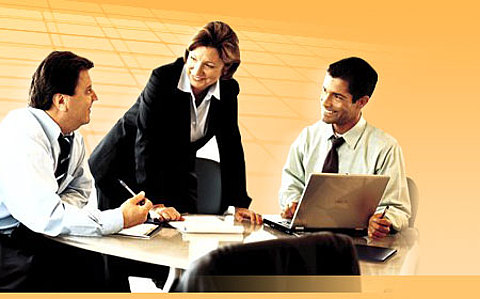 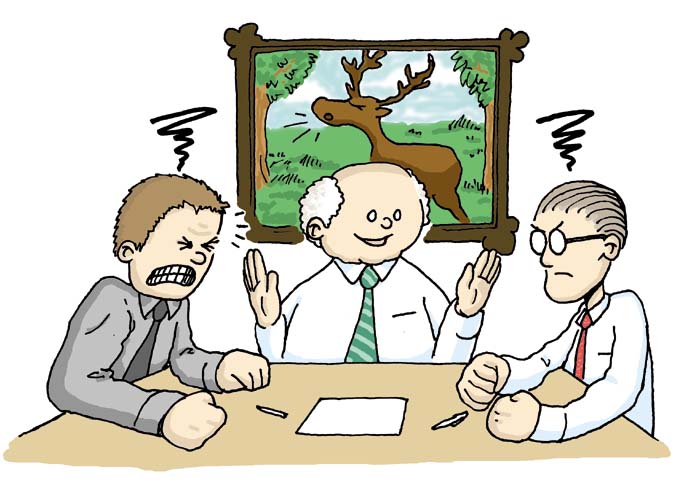 Список используемых источников
Езопова С.А. Менеджмент в дошкольном образовании: Учеб.пособие для студ.высш.пед.учеб.заведений. – М.: Издательский центр «Академия», 2003. – 320 с. [116-117] ISBN 5-7695-1360-8
Анцупов А.Я., Шипилов А.И. Конфликтология: Учебник для вузов. 3-е изд. – СПб.: Питер, 2008. – 496 с.: ил. – (Серия «Учебник для вузов»). [359-365] ISBN 978-5-469-01552-9
Пусть всегда будет мир!